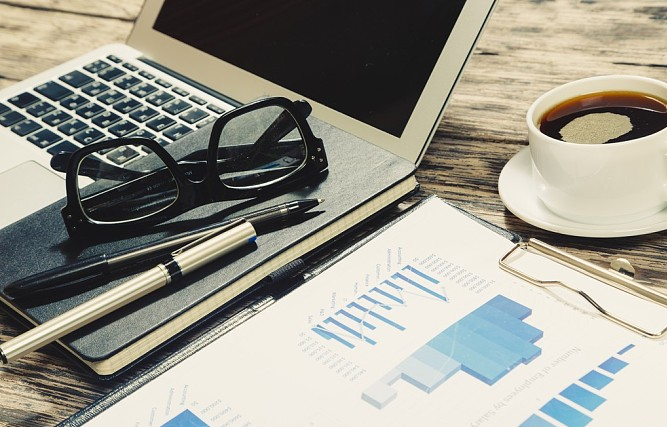 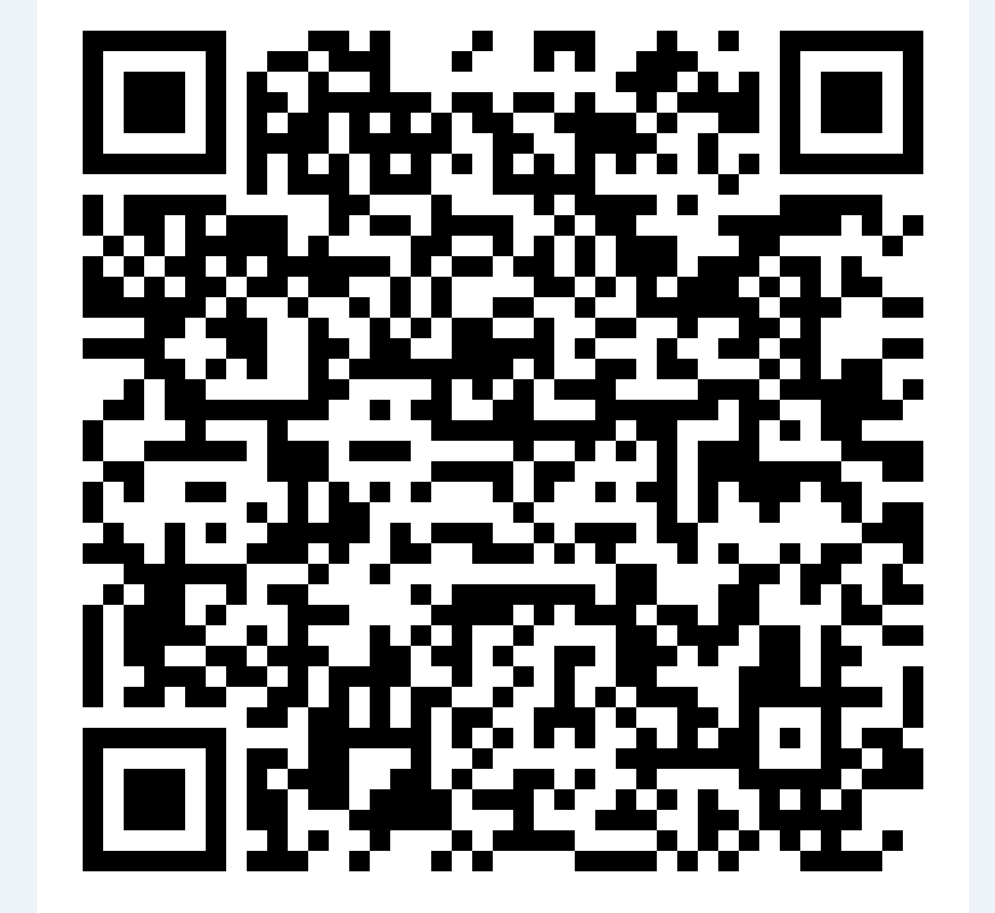 2020
NC财务系统基本培训
现金报表-银行对账
主讲人：龚杰  
日   期：12月24日
目   录
CONTENTS
培训内容
现金二开报表
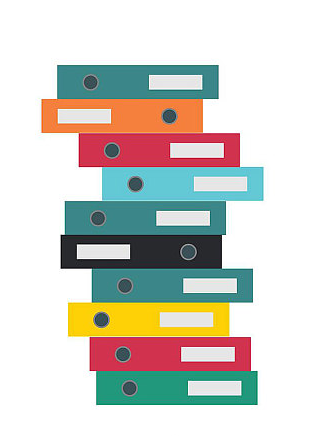 银行对账
提问环节
培训内容
01
培训内容
现金二开报表
银行对账
实额与限额
对账账户初始化
日报余额表（新）
银行对账单
日报附表
银行对账
资金日报明细表（新）
余额调节表
现金二开报表
02
实额与限额
收入只有实额，支出分为实额与限额
以科目余额表（总账）为基准
实额
凭证发生数（已生成凭证）
付款单据结算信息确认时产生
限额
付款单据生成凭证时冲抵
日报余额表（新）
查询具体日期XX地区行业/具体公司可用限额
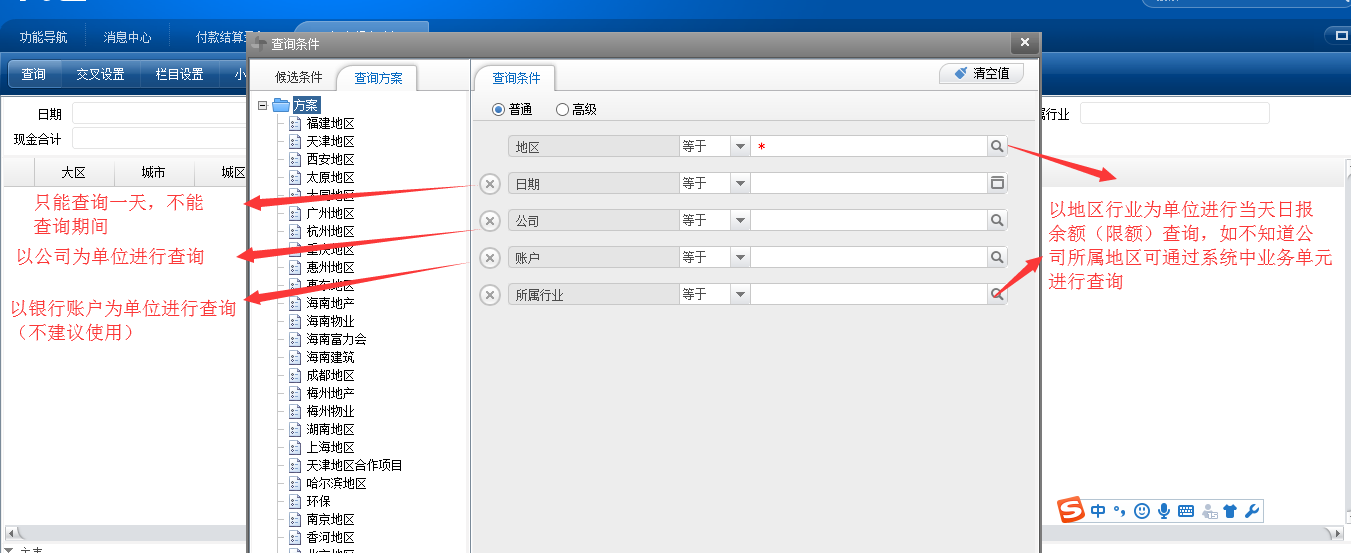 日报余额表（新）
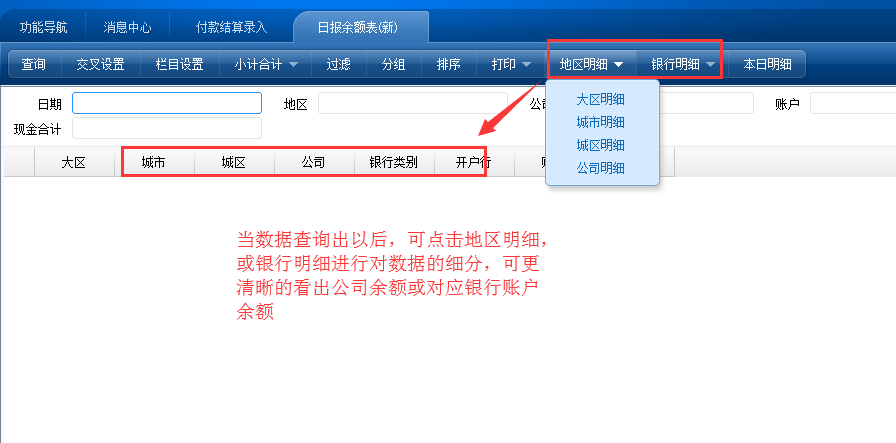 日报附表
查询XX地区行业在XX时间中的发生明细
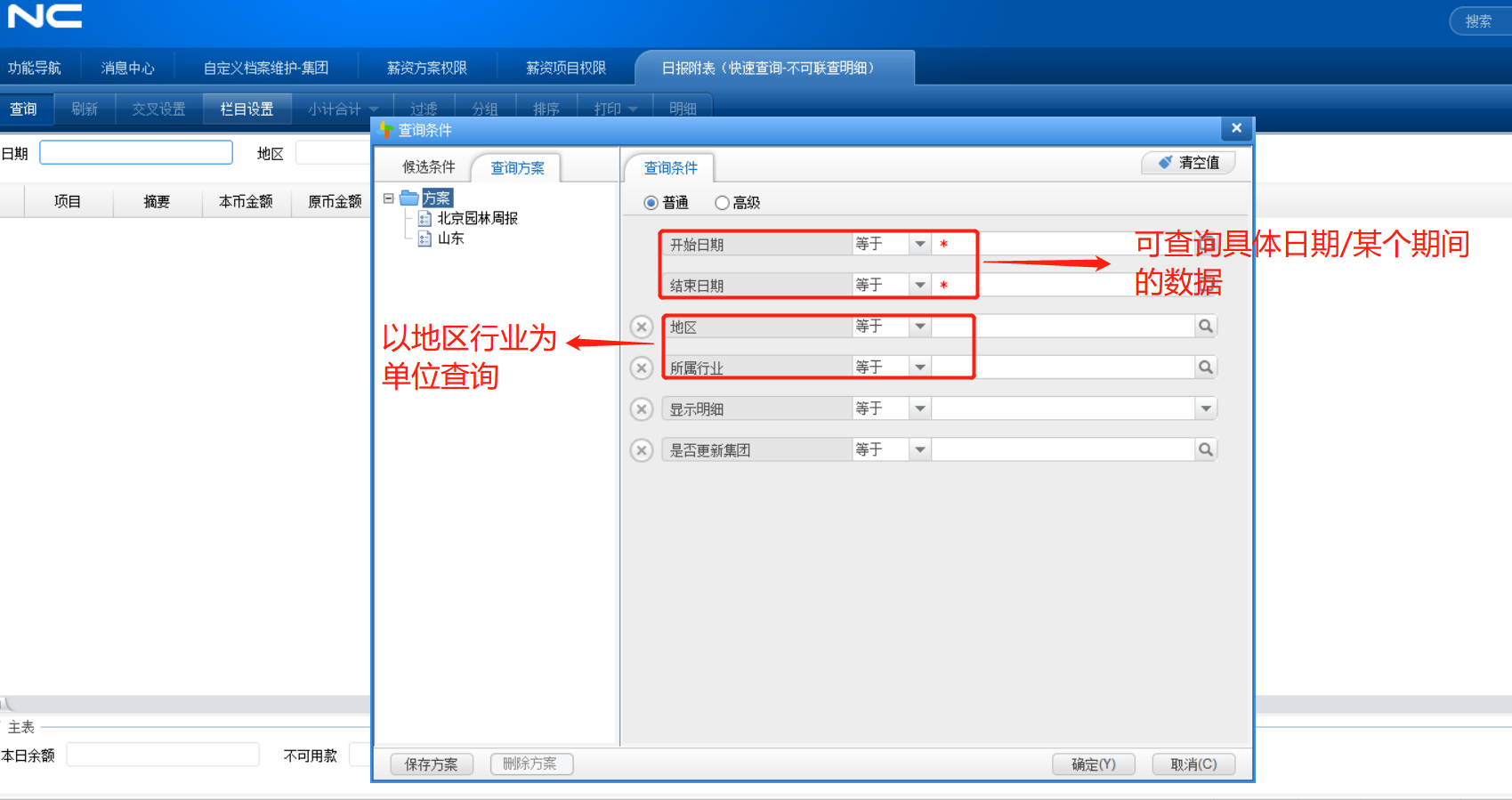 可按地区行业、具体公司、具体账户查询某个日期或期间的实额与限额数据（发生明细）
资金限额明细表（新）
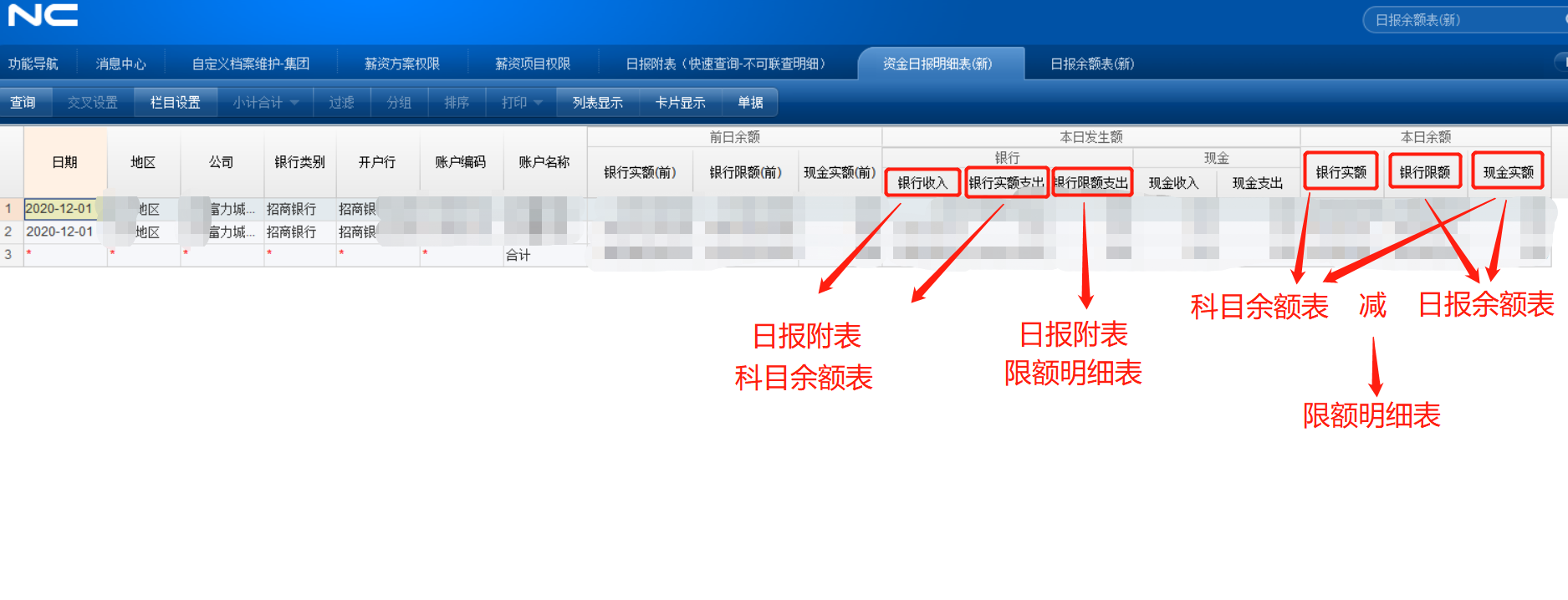 资金限额明细表（新）
可通过卡片显示联查发生明细
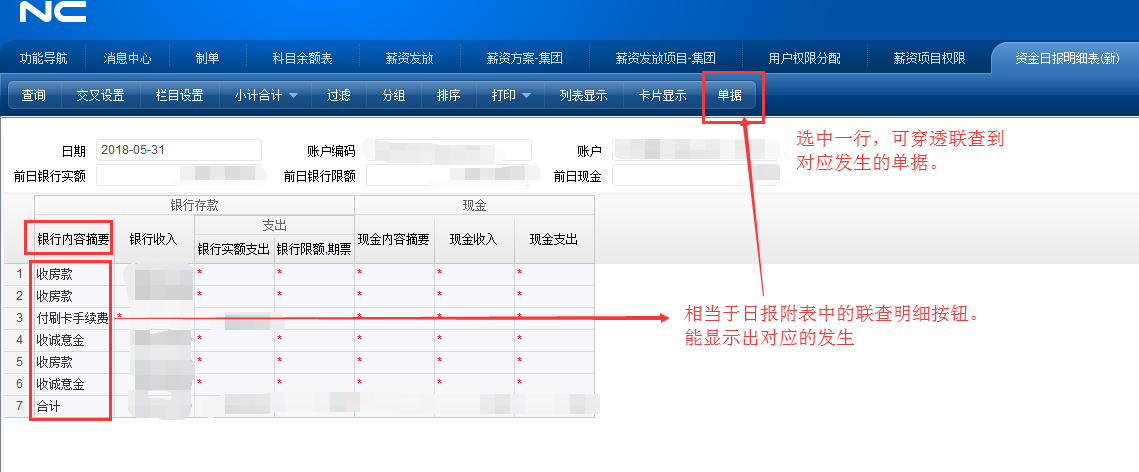 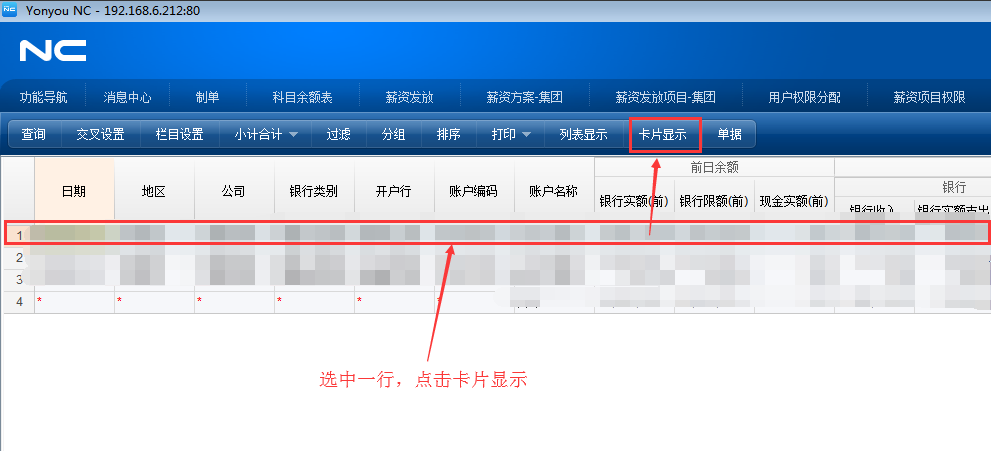 限额明细表（新）
以地区为单位，结束时间点进行查询限额
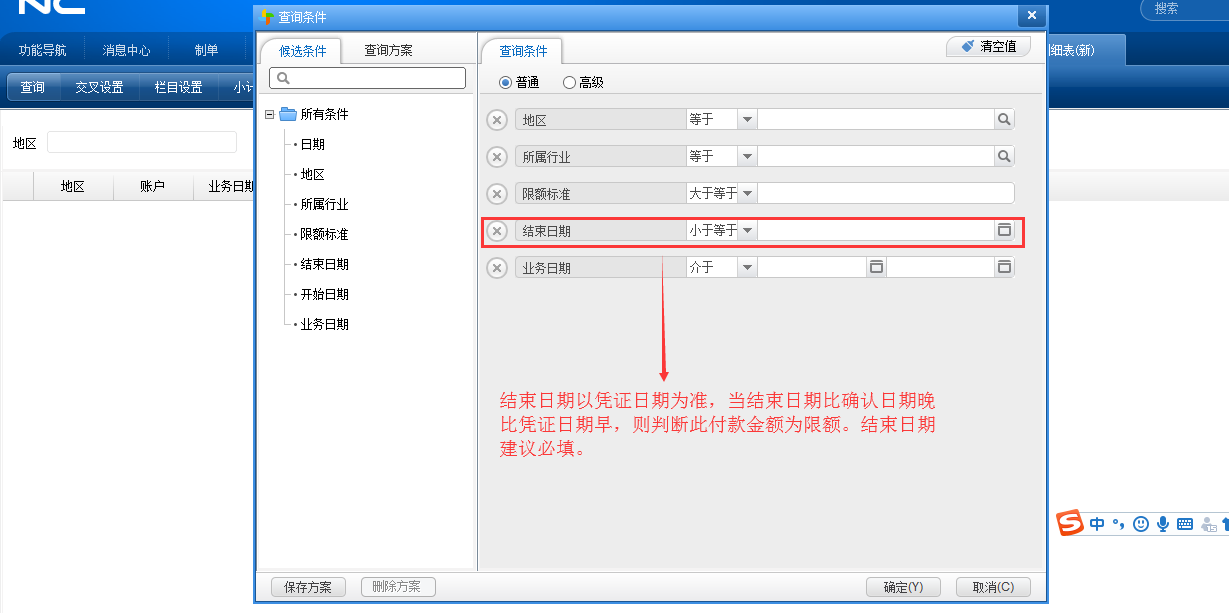 银行对账
03
操作指引
对账账户初始化
银行对账单
银行对账
对账流程
余额调节表
提问环节
04
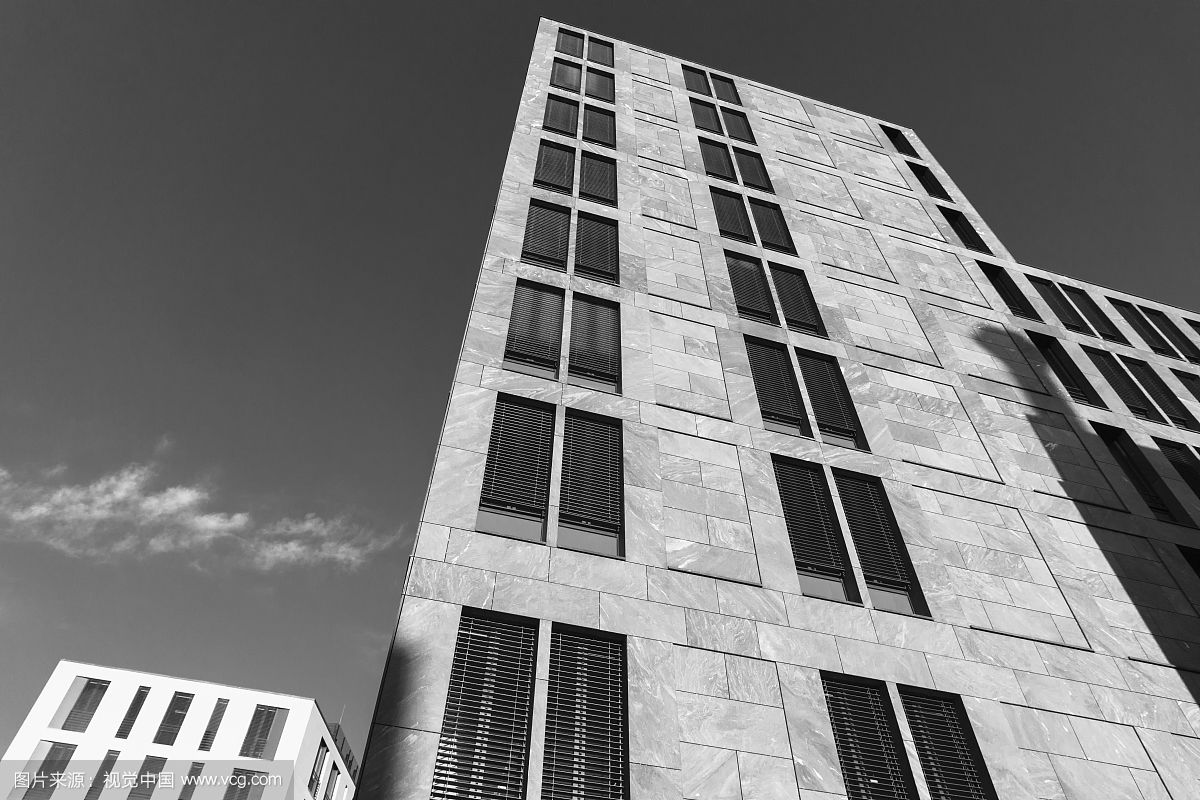 谢谢您的观看！